Por qué es importante el espaciamiento de los nacimientos
Insertar fecha y hora
Insertar el logotipo de la organización
[Speaker Notes: ¡Bienvenidos! Nos hemos reunido hoy aquí durante un breve espacio de tiempo para abordar la información sobre el espaciamiento de los nacimientos. Ya sea que usted o alguien que conozca esté embarazada o esté pensando en un próximo embarazo, es importante considerar que el espaciamiento entre los embarazos es bueno para la madre y el bebé.  Por lo tanto, Maternal Health Network del Condado de San Bernardino trabajó junto con expertos en la materia en el Condado de San Bernardino para discutir las tres cosas más importantes que las familias deben saber sobre el espaciamiento de los nacimientos. Esta información ha servido de base para la presentación de hoy.]
Bienvenidos
Insertar foto del ponente
Insertar el nombre del ponente
Insertar organización
Insertar logotipo
[Speaker Notes: Mi nombre es [INSERTAR NOMBRE] y soy representante de [INSERTAR ORGANIZACIÓN] y he trabajado en asociación con Maternal Health Network para proporcionarle esta información hoy. 

[INSERTAR CUALQUIER ANTECEDENTE QUE CONSIDERE ÚTIL PARA QUE LOS PARTICIPANTES LE CONOZCAN]

- SI EL TIEMPO LO PERMITE - 
Me gustaría que cada uno de los presentes se dirigiera a la persona sentada a su lado y se presentara a sí mismo y comentara lo que espera obtener de la presentación de hoy (si se trata de una presentación virtual, que la gente se presente en el chat).]
Al final de nuestro tiempo juntos, usted aprenderá...
Qué es el espaciamiento de los nacimientos 
Por qué el espaciamiento de los nacimientos es importante para la madre 
Por qué el espaciamiento de los nacimientos es importante para el bebé
Insertar el logotipo de la organización
[Speaker Notes: Los expertos locales en la materia identificaron los tres aspectos más importantes a tener en cuenta por las familias a la hora de pensar en quedar embarazada tras un embarazo anterior.  Entre estos interlocutores se encontraban:
March of Dimes
WIC 

Esperamos que al final de esta presentación, usted aprenda: 
Qué es el espaciamiento de los nacimientos
Por qué el espaciamiento de los nacimientos es importante para la madre
Por qué el espaciamiento de los nacimientos es importante para el bebé

Hemos estructurado nuestro tiempo juntos para compartir primero un poco de información con usted, luego le pediremos que hable con otro participante sobre lo que ha aprendido.  Finalmente, cerraremos nuestro tiempo juntos ofreciendo a la gente la oportunidad de hacer preguntas. 

¿Hay alguna pregunta antes de empezar?]
Por qué es importante el espaciamiento de los nacimientos
3 cosas que debe saber
Qué es el espaciamiento de los nacimientos y por qué es importante para la madre y el bebé
[Speaker Notes: Hay mucha información sobre el espaciamiento de los nacimientos, pero esta información se ha sintetizado en tres puntos principales que los expertos en la materia coinciden en que son las cosas más importantes que las familias deben saber sobre el espaciamiento de los nacimientos, incluyendo qué es, por qué es importante para la mamá y el bebé, y qué implica el proceso de espaciamiento de los nacimientos. 

Tras nuestro recorrido por estos tres puntos, les proporcionaré algunos recursos sobre dónde acudir en busca de apoyo.]
¿Qué es el espaciamiento de los nacimientos?
Según las investigaciones, los médicos recomiendan esperar al menos 18 meses después de dar a luz para volver a quedar embarazada.
[Speaker Notes: El tiempo que transcurre entre el nacimiento de un bebé y el inicio de otro embarazo es una consideración importante. El espaciamiento de los nacimientos es único para cada padre y familia. La planificación anticipada puede ayudar a garantizar el tiempo adecuado entre cada embarazo. 

Hable con su proveedor sobre la planificación de su próximo embarazo. Esto puede incluir la discusión de su número deseado de hijos, el espaciamiento ideal entre cada hijo, las condiciones de salud, la intención de amamantar y la recuperación del embarazo y el parto.

Consideraciones culturales a tener en cuenta: La planificación familiar es cultural y social; algunas mujeres no siempre tienen la posibilidad de elegir cuándo quieren o van a quedar embarazadas.  Es importante señalar que las mujeres de color no siempre han tenido capacidad de decisión sobre su salud reproductiva. Esto incluye la procreación forzada de las personas esclavizadas, la esterilización forzada y los experimentos científicos no consentidos. La autonomía corporal puede seguir siendo un problema para algunas mujeres hoy en día y debe tenerse en cuenta antes de hablar con las familias sobre el espaciamiento de los nacimientos y la anticoncepción.

Ampliación de Medi-Cal: Medi-Cal se ha ampliado después del parto de 60 días a 12 meses.  Esto es importante, ya que la ampliación de la cobertura proporciona acceso a la planificación familiar, a los servicios de salud mental y a la recuperación posparto.]
Por qué el espaciamiento de los nacimientos es importante para la madre
¡El embarazo es un trabajo duro! 
Una madre sana = un bebé sano
Su cuerpo necesita tiempo para curarse, especialmente si ha tenido problemas de salud relacionados con el embarazo
Los intervalos cortos entre nacimientos aumentan el riesgo de aborto espontáneo, bajo peso al nacer y parto prematuro
[Speaker Notes: El cuerpo tarda alrededor de 18 meses en curarse y recuperarse completamente del embarazo y el parto. Su cuerpo necesita tiempo para reponer nutrientes y curarse de enfermedades crónicas, infecciones e inflamaciones. También puede necesitar apoyo después del parto para la depresión posparto, la ansiedad y otros trastornos del estado de ánimo.

Si los embarazos ocurren con menos de 18 meses de diferencia, aumenta el riesgo de aborto y de parto prematuro. No siempre se conocen las causas de los partos prematuros, pero pueden prevenirse. Hable con su médico sobre cómo prevenir los partos prematuros y qué opciones tiene. 

Si en un embarazo hubo enfermedades crónicas, como hipertensión arterial o diabetes gestacional, esto debería tratarse también en el siguiente embarazo. En resumen, si quiere tener más hijos, hable con su médico sobre esto durante su embarazo actual. Su médico podrá proporcionarle recursos, orientación y apoyo para ayudarle a usted y a su bebé a tener un embarazo saludable en el futuro.]
Por qué el espaciamiento de los nacimientos es importante para el bebé
El espaciamiento de los nacimientos ayuda a que el bebé crezca a término, lo que aumenta: 
El desarrollo saludable del cerebro
El desarrollo físico saludable
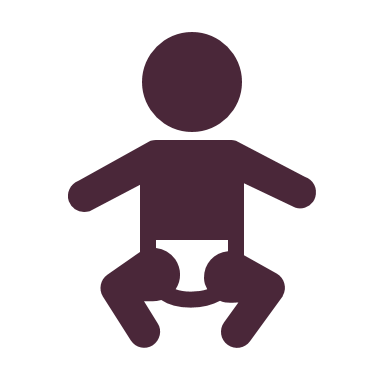 [Speaker Notes: Un espaciamiento de los nacimientos de al menos 18 meses puede disminuir el riesgo de aborto y de parto prematuro. Si ha tenido un parto prematuro, es más probable que tenga otro parto prematuro. Su proveedor puede ayudarle a determinar lo que puede hacer para evitar tener un parto prematuro en el futuro. 

El parto prematuro puede afectar al desarrollo del cerebro, la vista, la audición y el desarrollo de los pulmones. Estos bebés también tienen más posibilidades de tener problemas de salud crónicos, problemas físicos y otras enfermedades más adelante.]
Planificación de su próximo embarazo
[Speaker Notes: Además de hablar con su médico, obstetra o partera, los trabajadores del CPSP, el coordinador de Black Infant Health, Planned Parenthood y WIC pueden ser recursos útiles. Se puede utilizar un método anticonceptivo eficaz entre el nacimiento de su hijo y su próximo embarazo. Hay métodos anticonceptivos que son seguros durante la lactancia.

Si tiene más de 35 años, ha tenido un aborto espontáneo o ha dado a luz a un bebé muerto, es importante que hable con su proveedor sobre el tiempo que debe esperar entre embarazos, ya que puede ser diferente para usted.

Las siguientes organizaciones también tienen información que puede ayudarle a decidir el espaciamiento de los nacimientos adecuado para su familia: : 
The March of Dimes: www.marchofdimes.org 
One Key Question/Power to Decide: https://powertodecide.org/one-key-question 
PATH: https://www.envisionsrh.com/about-path]
Por qué es importante el espaciamiento de los nacimientos
Hablemos...
[Speaker Notes: Una vez que hemos revisado las tres cosas más importantes que los expertos en la materia quieren que conozca sobre el espaciamiento de los nacimientos, vamos a discutir lo que hemos aprendido y a considerar cómo esta información se aplica a sus necesidades específicas.]
Pensar – Formar parejas - Compartir
¿Qué planes tiene, si es que tiene alguno, con respecto al espaciamiento de los nacimientos? 
¿Hay algo que le preocupe sobre el hecho de espaciar sus hijos por al menos 18 meses?
[Speaker Notes: Se le emparejará con otra persona aquí hoy, tome alrededor de un minuto cada uno para compartir su plan si es que lo tiene, con respecto al espaciamiento de los nacimientos para usted y su familia.

Puede considerar apoyarse en su experiencia personal con el espaciamiento de los nacimientos y en las barreras a las que se enfrenta(enfrentó), o sobre cuál recurso le gustaría saber más.]
Debate en grupo
¿Hubo alguna información nueva que hayan escuchado hoy?
[Speaker Notes: Volvamos a reunirnos como grupo y hablemos brevemente sobre lo que han aprendido hoy. ¿Hubo alguna información nueva que hayan escuchado hoy?]
Reflexión personal
¿Tuvo algún recurso útil para el espaciamiento de los nacimientos en embarazos anteriores?
¿A quién recurrirá si tiene preguntas o necesita ayuda para el espaciamiento de los nacimientos y la planificación del embarazo?
[Speaker Notes: Antes de que se vayan, quiero que se tomen un momento para identificar al menos a una persona u organización a la que recurrirán si tienen preguntas o necesitan ayuda con el espaciamiento de los nacimientos y la planificación del embarazo.]
Por qué es importante el espaciamiento de los nacimientos
¿Preguntas?
[Speaker Notes: Me encantaría escucharlos ahora. Tenemos unos 5 minutos para preguntas. Por favor, no duden en plantear su pregunta al grupo y haré lo posible por responder o remitirlos a alguien que pueda responder a sus preguntas.]
¡Gracias!
Publicado en el 2022. Para obtener más información sobre la MHN, visite nuestro sitio web en: 
https://www. maternalhealthnetworksb.com
[Speaker Notes: ¡Gracias por pasar tiempo conmigo hoy! 

Esta presentación fue desarrollada en asociación con Maternal Health Network del Condado de San Bernardino, una colaboración comprometida con el apoyo a las familias antes, durante y después del embarazo. Si desea obtener más información sobre Maternal Health Network, visite su sitio web en www.maternalhealthnetworksb.com.]